MFL at John Hanson Community School
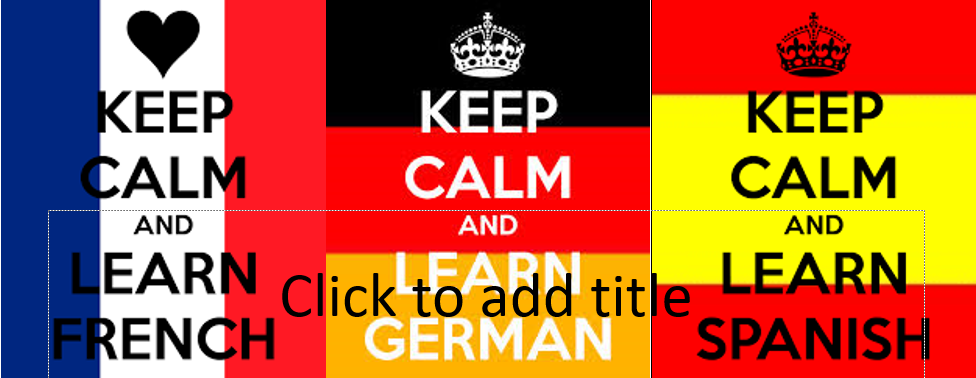 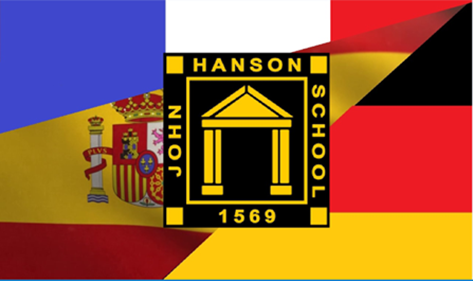 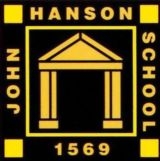 Inspire . Care . Succeed
MFL at John Hanson Community School –Why change?
Experience tells us that the way that we were taught languages, as learners, and were trained how to teach languages does not suit a lot of our current learners.
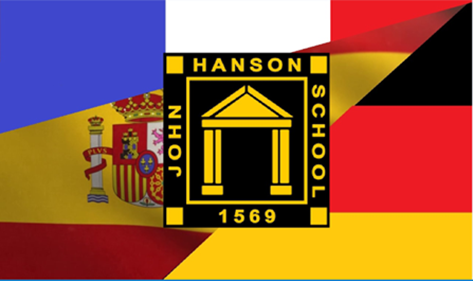 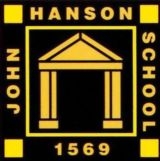 Inspire . Care . Succeed
MFL at John Hanson Community School – Intent
develop good communication skills 
foster independence
durable retention of key language 
constant connections across topics and skills, over 5 years
strong knowledge of phonics
ability to manipulate grammar 
recycle an extensive core of vocabulary and grammatical structures, that are learned, practised and retrieved in and out of lessons

Through knowledge and confidence, our students will become resilient and competent linguists, able to succeed in the four main skills of Listening, Speaking, Reading and Writing, and also translation.
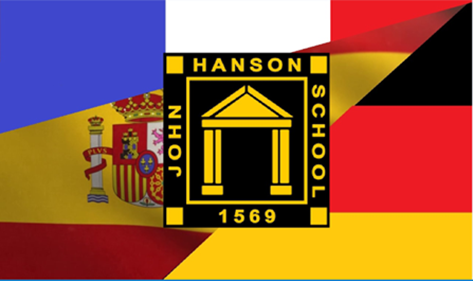 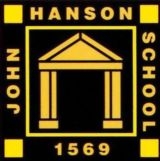 Inspire . Care . Succeed
MFL at John Hanson Community School – Implementation
sound pedagogy
purposeful, fun, positive and inclusive learning environment  
input flooding of the language we want students to learn
large variety of games and activities to embed knowledge, before expecting students to produce the language independently
bespoke Knowledge Organisers for each unit of learning
practice in chunks  
extensive modelling 
confident receptive skills before students move on to producing them themselves  
texts are at least 95% based on the current KO
variety of websites used for Home Learning and in-class retrieval practice
cover lessons and remote curriculum align with current KO
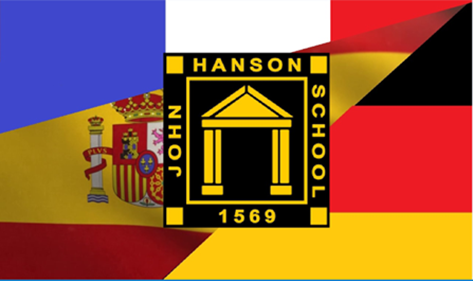 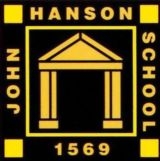 Inspire . Care . Succeed
MFL at John Hanson Community School – Online platforms
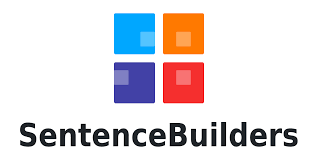 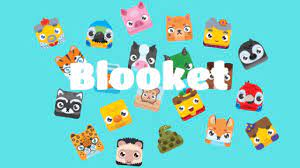 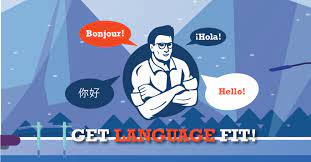 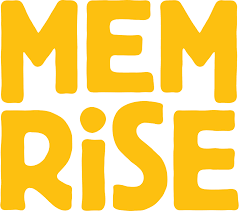 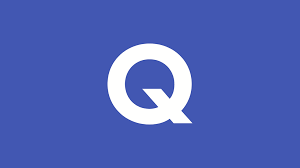 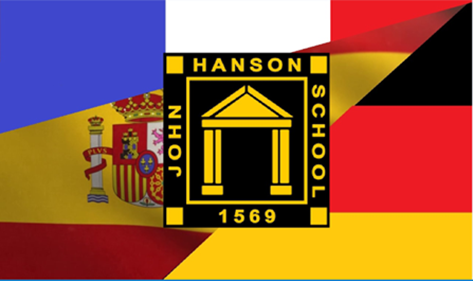 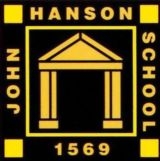 Inspire . Care . Succeed
MFL at John Hanson Community School – Impact
students are making progress
Languages are for all 
enthusiastic engagement
increased completion of home learning
reduction in instances of poor behaviour 
better retention of key vocabulary
uptake at KS4 has increased
new GCSE
HAPPY STUDENTS = HAPPY TEACHERS
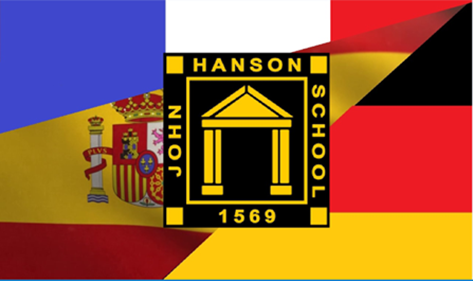 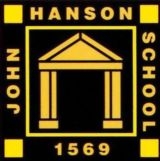 Inspire . Care . Succeed
MFL at John Hanson Community School – Impact
students are making progress
Languages are for all 
enthusiastic engagement
increased completion of home learning
reduction in instances of poor behaviour 
better retention of key vocabulary
uptake at KS4 has increased
new GCSE
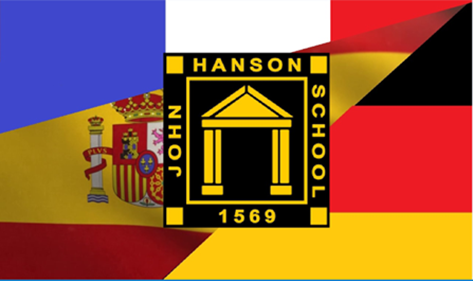 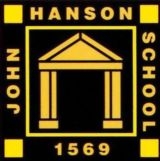 Inspire . Care . Succeed